Unit 8　Summer Holiday Is Coming!
Summer Plans
WWW.PPT818.COM
Lesson 47　Summer Plans
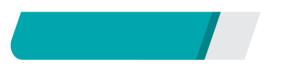 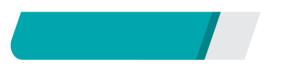 课前自主预习
课前自主预习
Germany
university
Lesson 47　Summer Plans
take lessons/classes
keep doing…
对……感到兴奋
回到学校
Lesson 47　Summer Plans
going        back            to
keep        learning
stop         learning
Lesson 47　Summer Plans
going         to               be
plans             for
Lesson 47　Summer Plans
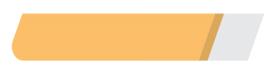 课堂互动探究
词汇点睛
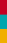 ●1　Germany n. 德国
[观察] My parents and I are planning a trip to Germany this summer. 
我和我的父母正计划今年夏天去德国旅行。
Lesson 47　Summer Plans
[探究]
Lesson 47　Summer Plans
Lesson 47　Summer Plans
[巧记] “各国人”变复数的口诀：中日不变英法变， 其他­s加后面。
Lesson 47　Summer Plans
活学活用
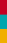 1．—Are all the students from ________ in your class?
—No, there are only 3 ________ in our class. The others are from other countries.
A．Germany; Germen     B．Germany; Germans
C．German; Germans     D．German; Germany
B
【解析】由问句中的be from可知第一空表示“德国”；第二空表示“德国人”，其复数形式直接在后面加­s。
Lesson 47　Summer Plans
●2　university n. 大学
[观察] I am going to take summer classes at Nanjing University.
我打算在南京大学上暑期班。
[探究] university用作可数名词，意为“大学”。university以辅音音素开头，表示“一所大学”时，其前用不定冠词________。常用短语：go to university意为“去上大学”。
a
Lesson 47　Summer Plans
2．Tom wants to study at______ university in Europe, but hasn't decided(决定) which one to go to yet.
A．an　　　　　B．a
C．the                 D．/
B
Lesson 47　Summer Plans
句型透视
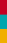 ●1　I want to keep learning.
 我想继续学习。
[探究] keep doing sth.意为“____________”。如：
He keeps practicing playing the piano.
 他不断地练习弹钢琴。
继续做某事
Lesson 47　Summer Plans
[辨析] keep doing 与keep on doing 
(1)keep doing 表示状态或动作的持续。如：
He kept standing there for half an hour withoutmoving. 
他一动不动地在那里站了半个小时。
(2)keep on doing 表示动作的反复。如：
He kept on standing up in class. 他在课堂上一再地站起来。
Lesson 47　Summer Plans
活学活用
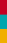 1．The boy kept ________(learn) for two hours.
learning
Lesson 47　Summer Plans
●2　Ms. Liu never wants to stop learning.
刘老师从不想停止学习。
[探究] stop此处用作动词，意为“停止”；stop doing sth. 意
为“________________”。
停止做(正在做的)某事
Lesson 47　Summer Plans
[辨析] stop doing sth.与stop to do sth.
I am too tired. Let's stop to have a rest. 
我太累了。咱们停下来休息一下吧。
Lesson 47　Summer Plans
[拓展] stop sb.(from) doing sth.＝keep sb. from doing sth.＝prevent sb.(from) doing sth. 阻止某人做某事(注意keep短语中的from不能省略)
Lesson 47　Summer Plans
2．2018·黔南  Please stop ________ and go out for a walk. Remember ________ warm clothes.
A．to study; wearing
B．studying; to wear     
C．to study; to wear
D．studying; wearing
B